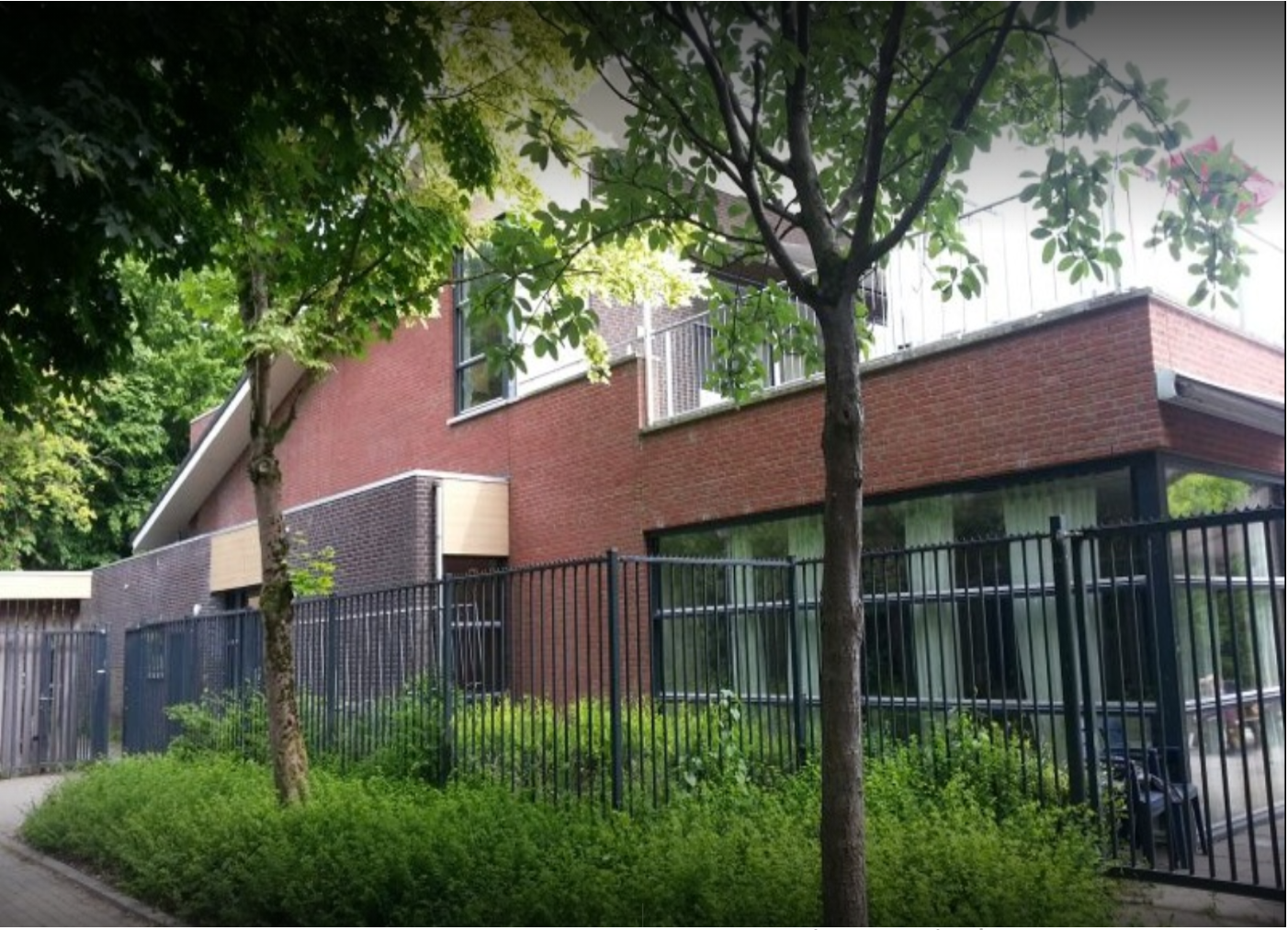 Periode 3.3
Week 3
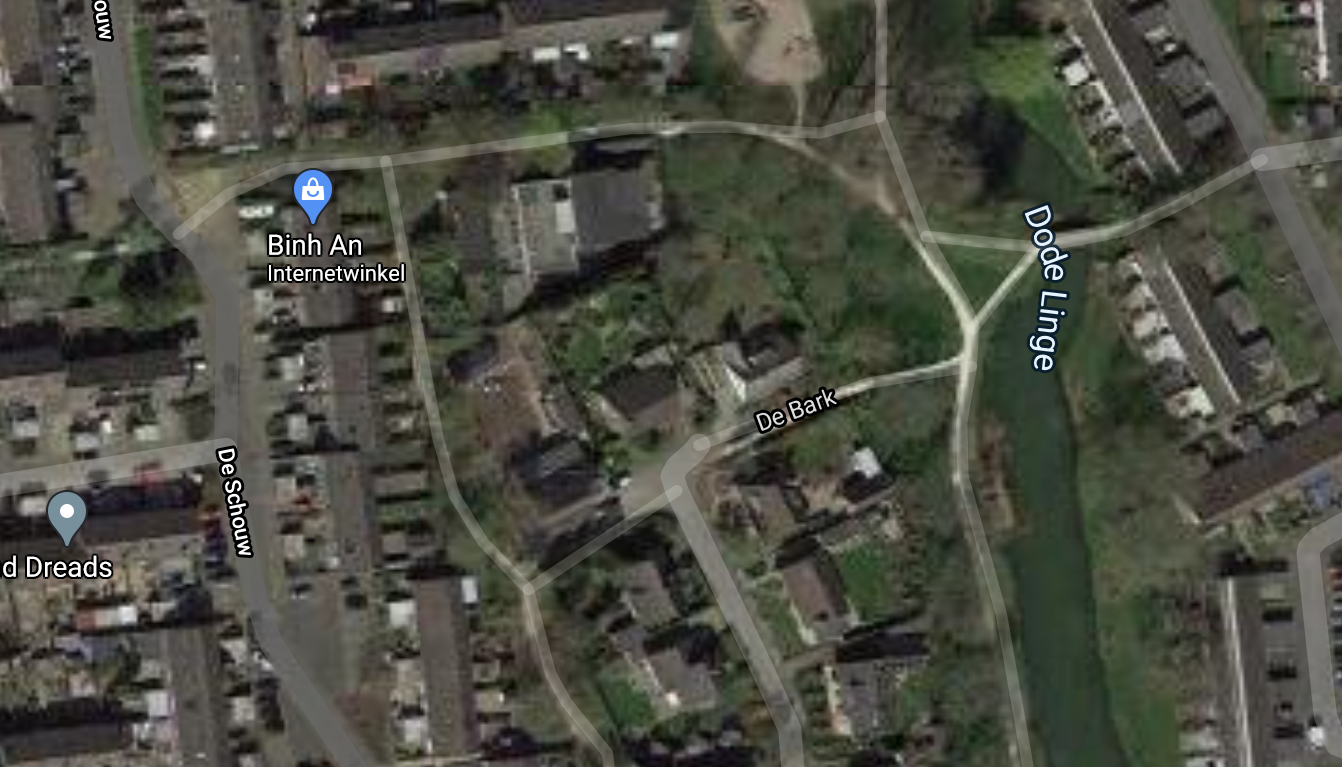 Project kinderopvang
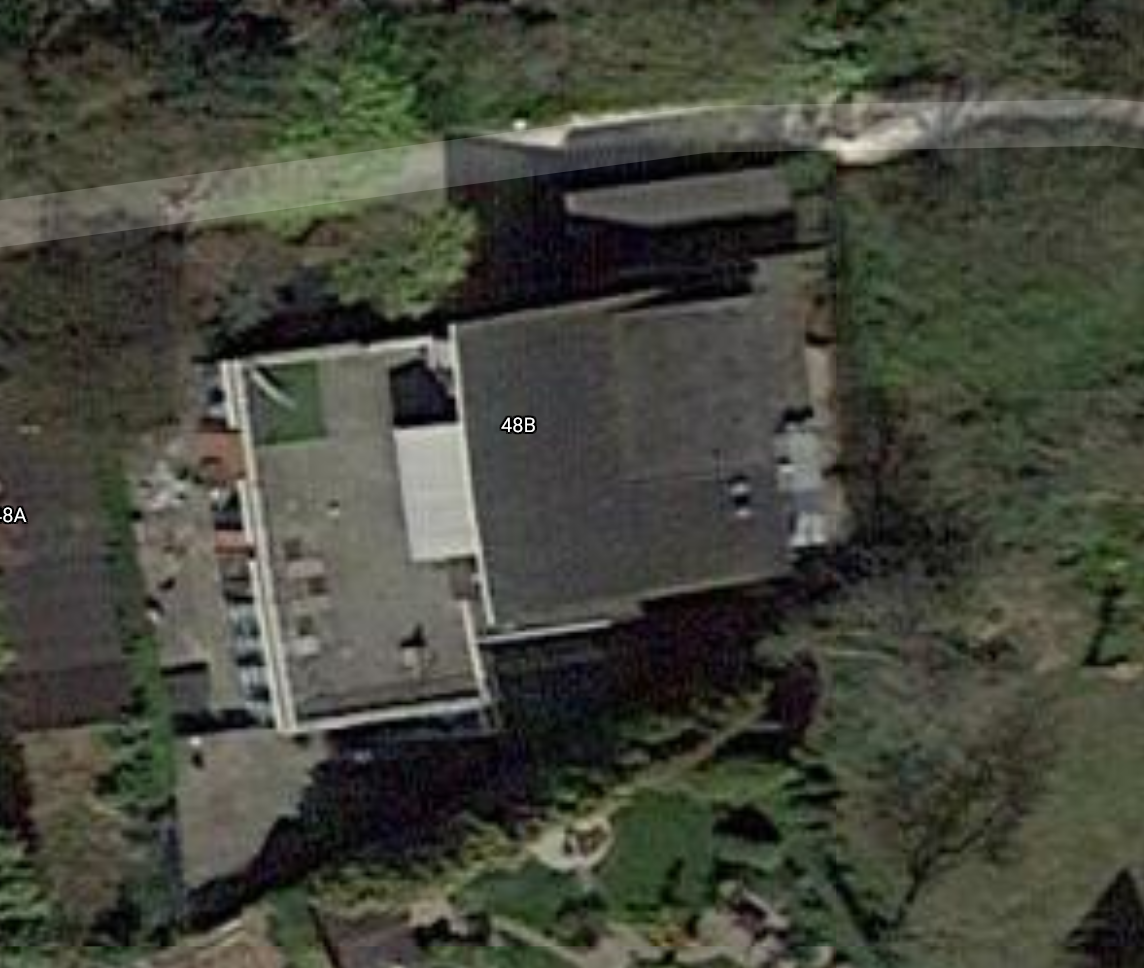 Deze week en volgende week
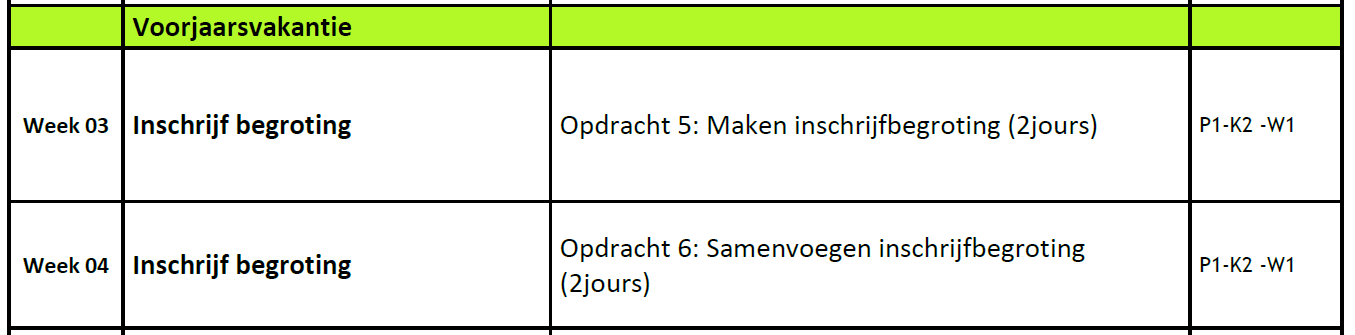 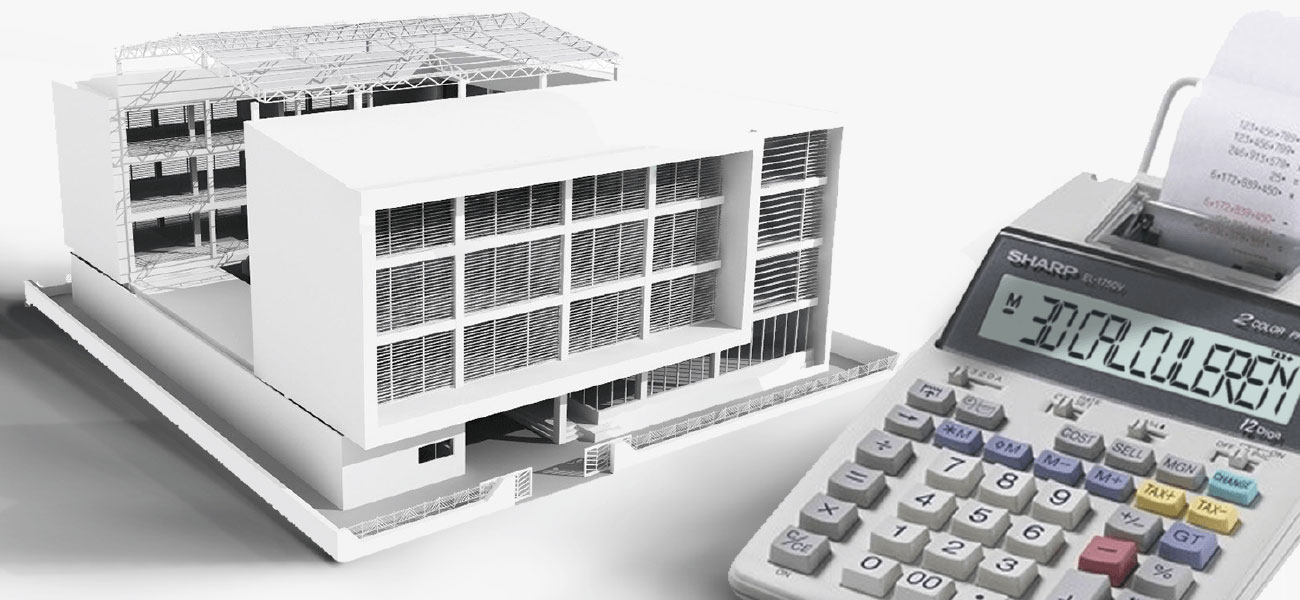 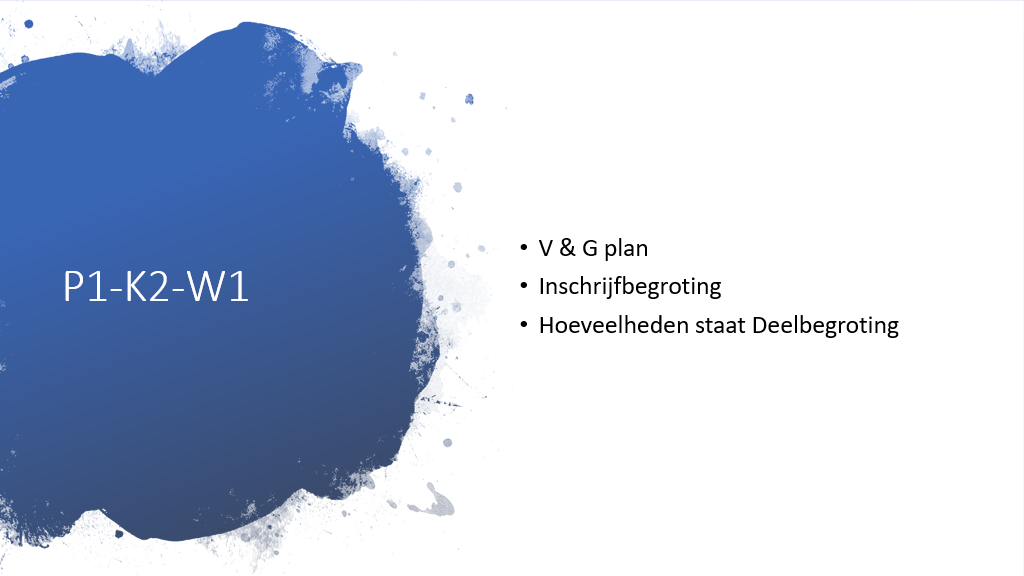 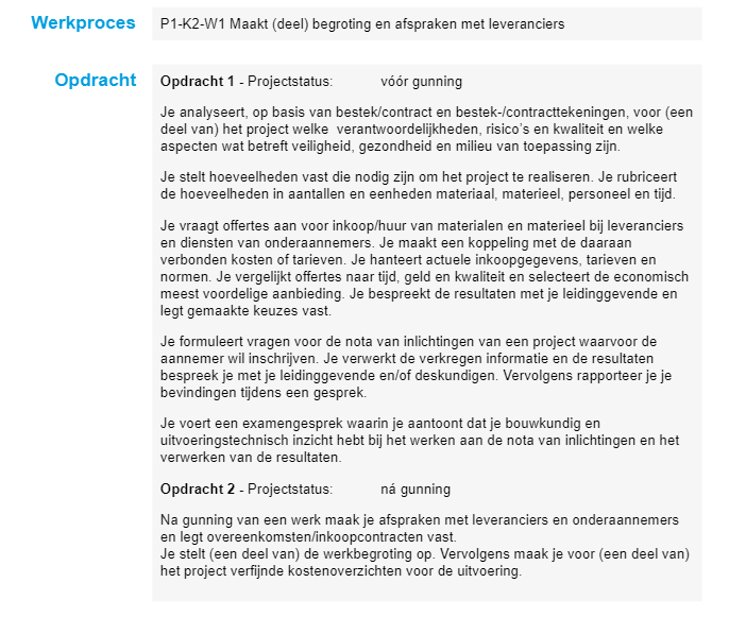 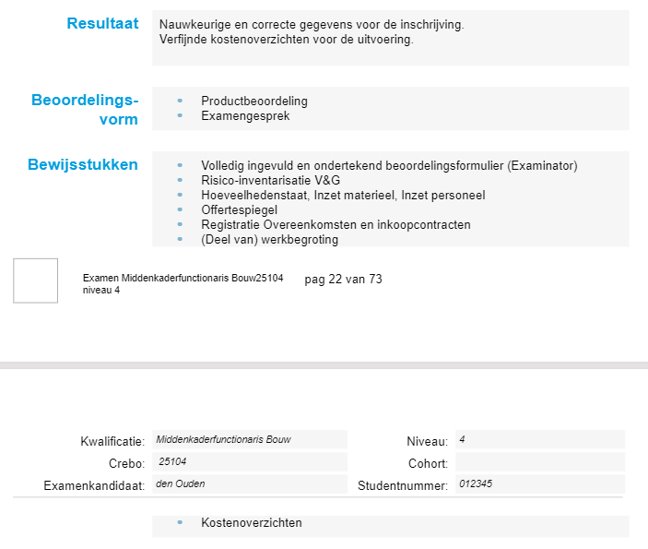 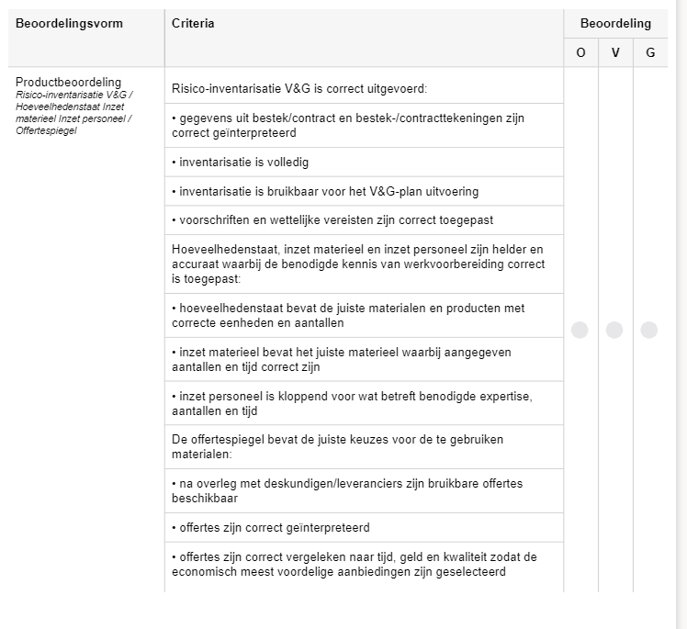 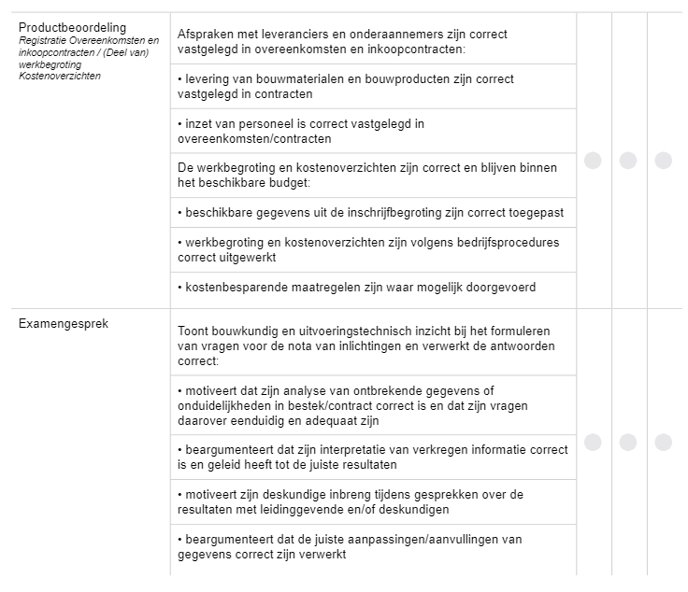 CALCULEREN  -  REKENEN  -  CIJFEREN
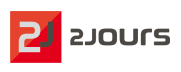 METEN IS WETEN!
GISSEN IS MISSEN!
GOKKEN IS DOKKEN!
Inlogcodes
Naam
Wachtwoord
Bereid je goed voor.
Bezoek de site van 2Jours
Lees en bezoek de handleiding
Bekijk de verschillende instructiefilmpjes
Ga op onderzoek uit in het programma
Rondleiding door 2jours
https://xd.adobe.com/view/835df639-9611-4bb9-ada1-988de47ac021-d60e/?fullscreen
CALCULATIE VAN HET HELE PROJECT
Algemene gegevens
Uurloon is Euro 38,50
Gebruik van combi’s 
Goed lezen en de juiste keuzes maken.
Goed gebruik van bestek en tekeningen
Al je rekenwerk in de uittrekstaten (geen berekeningen apart)
Controleer je (reken)werk
Ieder lid maakt zijn/haar eigen deelbegroting en die dient ook ingeleverd te worden.
Samenvoegen van alle deelbegrotingen
Complete begroting incl. staartkosten
Algemene gegevens
Startdatum bouw is 3 april 2023
120 werkbare dagen
Oplevering is 20 oktober 2023
Staartkosten:
Algemene kosten		7,00 %
Winst en risico		1,00 %
Stelposten

BTW 21%
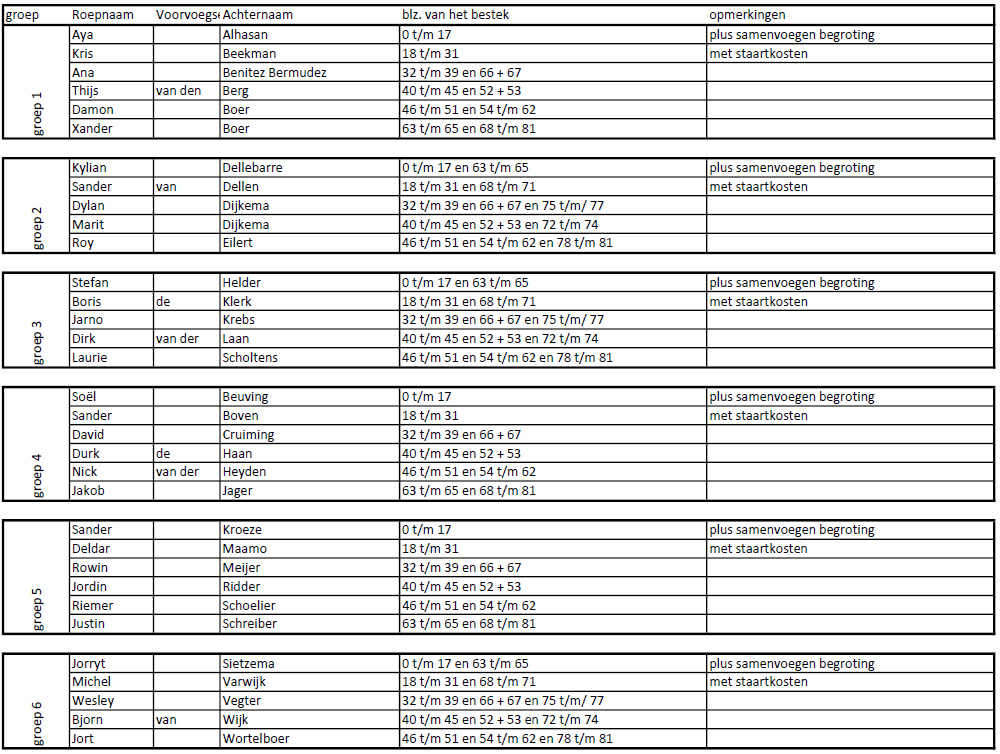 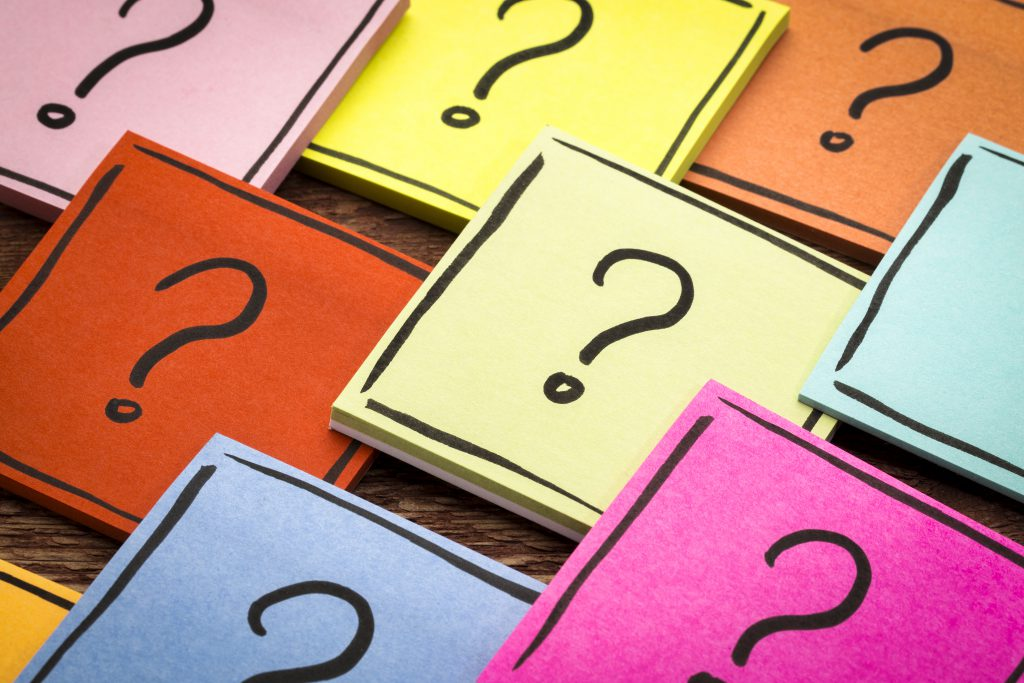 Vragen?
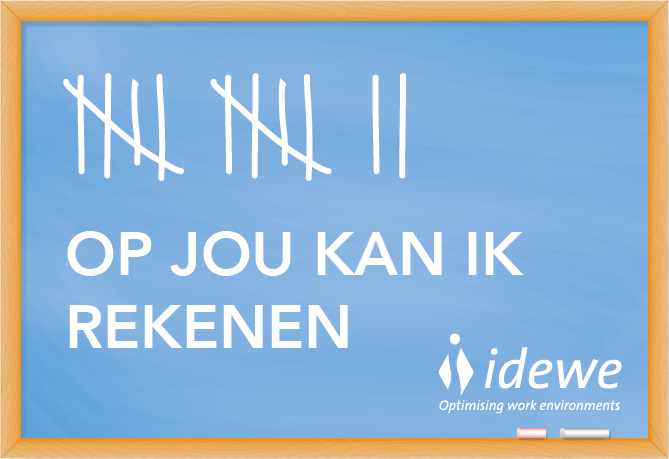